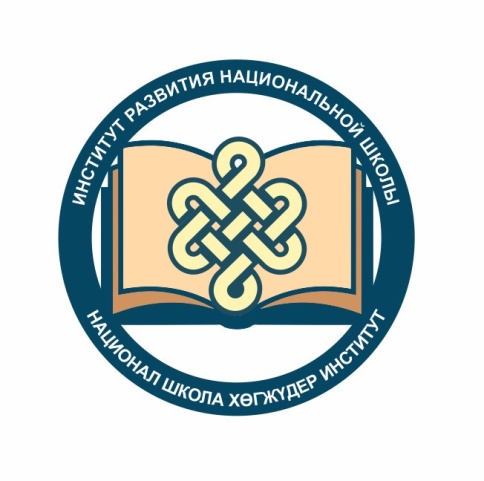 Төрээн чогаал9 классВ. Л. Эренчин «Дѳнен-Шилгим»
Тургузукчузу: 
Таршинаева Шеңне Семеновна, 
Кызылдың  № 3 ортумак школазының 
тыва дыл болгаш чогаал башкызы
В. Л. Эренчин «Дѳнен-Шилгим»

    Василий Лудупович Эренчин 1912 чылдың декабрьның 17-де Каа-Хемниң  Хады деп черге тѳрүттүнген. 1938 чылда Ойрот-Тура (амгы Горно-Алтайск) хоорайга башкы техникумун дооскан.
Чогаадыкчы ажыл-чорудулгазы:
1933 чылда «Шын» солунга баштайгы шүлүү парлаттынган.
1955, 1961 база 1977 чылдарда «Шүлүктер», «Чаартылганың чурумалы», «Чырык орук» деп аттар-биле шүлүктериниң чыындылары чырыкче үнген. 
Чогаалчының чогаалдары орус болгаш украин дылдарже очулдурттунган.

В. Л. Эренчин «Дѳнен-Шилгим»

Тыва шүлүк чогаалында аъттың овур-хевирин дамчыштыр кижиниң чарашсынар, чоргаарланыр сеткилдерин илереткен баштайгы чогаал. 

Номнуң 220 дугаарлыг арнында шүлүктүң сѳзүглели-биле таныжаалыңар.
Словарь-биле ажыл

Дѳлем сыны – бедик сыны;
Аралчалаар – аъттың чоруун ѳскертип, бирде чыраалап, бирде саяктап каап чорууру;
Кастаар [каъстаар] – муңгаш-дынны аткаар эзер бажынче кедире каггаш, аътты доңгайгаш, оъттай албас кылып каары.
Билиг хыналдазы. 

Шүлүктүң тема, идеязын тодарадыптыңар. 
Шүлүктүң тургузуун ниитизи-биле сайгарыңар (строфазы, одуруглары, стопалары, слогтары, одуругларыныӊ аяннажылгазы).
Шүлүкте ажыглаттынган дылдың уран-чечен аргаларын ушта бижиңер. 
Таблицаны долдуруңар. 
Шүлүкте аъттың овур-хевирин уран-чечен чурааны
Онаалга https://www.testwizard.ru/test.php?id=6383